Bedford Central School District
Transportation Department
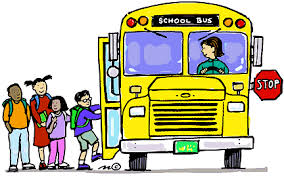 District Transportation Overview
BEDFORD CSD TRANSPORTATION DEPARTMENT
Mark Connolly – Transportation Supervisor
mconnolly4684@bcsdny.org
Judith Tidmus – Senior Office Assistant
jtidmus3552@bcsdny.org
              	Telephone: 914-241-6001  
		Fax: 914-244-3475
              Office Hours: 7:00 AM to 4:00 PM

TOWNE BUS CORP / WE TRANSPORT
              Telephone: 914-234-8668 
              Office Hours: 6:00 AM to 6:00 PM
Highly Regulated Industry- Drivers
NYS Department of Motor Vehicles
Article 19-A of the Vehicle & Traffic Law
Part 6 of the Commissioner of Education Regulations
Set the rules for driver qualifications before hiring and during service; enhanced by district contract requirements
Federal Requirement – Entry Level Driver Training (FMCSA)
Annual physical exam by a NYSDOT approved physician
Fingerprinting for criminal background check
Biennial behind-the-wheel driving test; announced/unannounced observations
Biennial written test on rules of the road
Annual review of driving record & personal interview
Pre-employment, random and post accident drug and alcohol testing; 
References & 3-10 year employer check, driving history & substance testing records
Valid license for capacity and size of vehicle
National Safety Council Defensive Driving Course
NYSED Refresher training twice each year
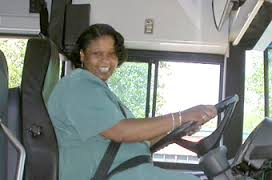 Highly Regulated Industry - Vehicles
NYS Department of Transportation
Oversees condition of school bus fleets and maintenance facilities
Semi-annual bus inspections (every six months)
Includes review of vehicle maintenance records 
Authorized to remove a vehicle from service if any equipment is not in full repair or proper working order
Buses must be equipped with seat belts
District Contract Requirements
Maximum home-to-school vehicle 10 years for large bus; 8 years for small bus
Two-way radios
Digital Camera systems
Passive GPS systems
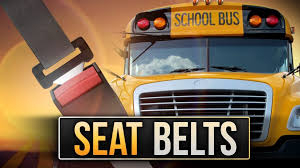 Driver Responsibilities
Pre-trip their bus before leaving depot
Greet students with a friendly disposition; learn the names of their riders
Locate kindergarten students in front seats
Responsible for the complete control of the bus and student safety
Student management; reporting of behavioral or other concerns; complete incident reports and conduct reports as necessary
Use radio to communicate emergencies, student issues, bus route issues
Allow only authorized passengers on the bus
Follow only the designated route supplied
All Kindergarten students must be received by an adult at drop off per District policy
Discharge students to authorized person at all times (authorized by written request)
Check the bus interior front-to-back after each bus run; sleeping students; articles left on bus
Parental Responsibilities
Get your child safely to and from designated bus stops; provide for safety at bus stop
Arrive at AM/PM bus stop 5-10 minutes prior to scheduled pick-up/drop-off time
Reinforce bus safety rules with your child
Emphasize appropriate student behavior on the school bus
Reinforce use of seat belts 
Per NYS Regulations parents or unauthorized adults are not permitted to enter the school bus
Temporary transportation to an alternate location – request must be submitted to school for building approval. Students are not permitted to ride a different bus without prior approval. School Dismissal Manager.
Don’t “encourage” bus drivers to change routes or bus stops
Communicate bus stop or route concerns to the transportation office at 241-6001
Change of Address – BCSD Central Registrar
District Transportation Forms – Transportation page of District website
Day Care Transportation Request
Drop-off Authorization
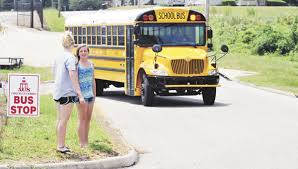 District Routing Policies/Practices
Transportation is provided for all resident students who live more than ½ mile from the school they attend.
Primary concern in establishing bus routes and stops is safety.
We attempt to maximize as many right-side pick-ups and drop-offs as possible; limiting crossing in front of the bus.
Bus routes are designed to maximize seating capacity while taking length of ride into consideration. 
Buses are routed on Town maintained roads. Generally speaking buses do not enter cul-de-sacs, dead end streets, etc.
Kindergarten students must be received at a bus stop by a parent or other previously authorized adult.
Drop-off of students in grades 1 - 5 to authorized person(s) is permitted with receipt of written request. 
Day Care Transportation:
Provider licensed by Westchester County from all elementary schools
Unlicensed provider only within school’s attendance zone
What to Expect
Receipt of bus schedule information – first two weeks of August by mail and available in Parent Portal
Please help your child learn their bus # and stop location
Day Care Request and Drop-off Authorization – must be submitted by July 15 to ensure transportation for the start of the school year
First Day of School – September 3, 2024
Timing of bus routes for first week
AM – driver familiarity of students and stop locations
PM – release of buses from school may be delayed to make sure all students are accounted for and on correct bus.
Bus Safety/Evacuation Drill – 3 NYS mandated drills; first within first 7 days of school.
Questions?
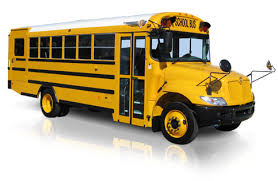